2022.5.25
第８回「副首都ビジョン」のバージョンアップに向けた意見交換会（政策と体制分科会）
資料２
基礎自治機能の充実について
副首都推進局
■ これまでの意見交換会での主な議論
【基礎自治機能の充実】
○大阪は、中小自治体が並び立ち、お互いに調整しないまま、例えば都市施設をすごく高密度に建ててしまうという問題や、お互いの役割分担がうまくいかないというような問題がある。このため、全体的な調整や計画を連携して進める基礎となる地域として、例えば泉南地域など、大阪府をいくつかに割った枠組みをつくることも考えられるのではないか。
○大阪は、東京圏や名古屋圏に比べて、大都市が連続的に存在し、府県をまたがって生活圏、文化圏が形成されており、大阪府、大阪市だけの観点で何かを進めていくことは非常に難しく、大阪府内の各市、周辺府県との連携をどう築いていくかが課題。
○居住地のある市町村だけでなく、職場や通院先のある市町村などがデジタル生活圏となる。大阪府全体をどういうふうに生活圏としてエリアにしていき、その地域・エリアごとに、デジタルによってファクトベースのまち、また、魅力をつくっていくかが重要になる。
○市町村合併をすれば直ちに物事がうまくいくというわけではないため、自治体としてばらばらであろうと、その間でどうすれば協力がうまくいくか考える方が建設的。
【全体的な自治体運営など】
○地方自治では、効率的に運営して民主的に政策を決めること、つまり、みんなが預けたお金である税金を、みんなが納得のうえ、効率的に配分していくということが重要である。どうすれば民主的で効率的に運営できる編成を実現できるのか考えていくべき。
○みんなで決めたものを、市町村と都道府県がバラバラの方向を向かずに一元的に実施していく、そういう行政編成が、一つの在り方としていえるのではないか。
○「市町村や都道府県がバラバラだと協調行動が取りにくく、必要な時に大きい単位に移して何かをすることができない」と言われたとき、「そうではない」という答えをどう打ち出し、それによってどのような価値をめざそうとしているかをビジョンに示すことが、地方自治の世界に求められる。   
　　　　　　　　　　　　　　                 ※その他、財源面や大阪府市の関係、総合区に関する意見あり
1
大阪におけるこれまでの基礎自治機能の充実について
2
■大阪における主な動き（全体年表）
3
■「大阪発“地方分権改革”ビジョン〔2009(H21).3〕改訂版」(2017(H29).3)に基づく取組み
　　～中核市なみの基礎自治体を目指して～
市町村への権限移譲
基礎自治機能の維持・充実に関する研究会
◆「特例市並み」＋αの権限移譲の実現
　　○移譲事務数：計2,455事務
                        （H28.8.1現在）
 （主な事務）
　　・パスポート発給事務（申請受理及び交付）
　　・身体障がい者手帳の交付
　　・特定非営利活動法人の設立の認証
市役所等でパスポートの申請・受領が可能に
「課題・将来見通しに関する研究会」

府内市町村が直面すると想定される⾏政課題を整理

「広域連携に関する研究会」

連携の一般的な効果と課題を提示するとともに、モデル事例の提示や、連携に係る代表的な課題（「費用負担」「人的負担」「幹事団体の負担」）について、標準的な考え方や対応策を提示

◆ 費用負担：実績割のほか、均等割も合理性
◆ 人的負担：（職員配置の課題に対し）幹事団体の職員のみで構成の提案、
　　　　　　　　　 人件費の標準額の設定の提案
◆ 幹事団体：幹事団体へのインセンティブ強化（負担金の割合、振興補助金等）

「合併に関する研究会」

一般的な合併の効果と課題を整理したうえで、大阪における合併が進まなかった理由を検証。今後考えられる合併の種類や特徴・課題について整理
      
◆ 隣接団体との合併：組み合わせによっては可能性が高まる
◆ 大規模合併：スケールメリットがより大きくなる等の効果
　   　　（調整が困難、組合せによっては行政運営が非効率)
◆ 飛び地合併・分割合併：前者は効率化を図ることが難しく、後者は協議
     　　　　                     が調わない可能性等

「市町村単独の取組に関する研究」

「組織力強化」「行政改革」「公民連携」の分科会を設置して、それぞれ府内市町村が取り組みやすい事例を紹介
      
◆ 組織力強化：職場・管理部門の取組み方策や事例を提示
◆ 行政改革：実現可能性が高く、効果が大きい取組みとして、行政評価、指定　　管理者制度、窓口業務委託、RPAを提示
◆ 公民連携：公民連携に取組み際のポイント等を提示
◆ 住民ニーズの高いパスポート発給事務を移譲し、
　 身近な市町村窓口対応となって利便性が向上
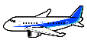 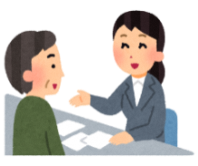 遠くまで行かずに済んで
便利やわぁ！
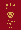 行政運営体制の強化
◆市町村間連携を推進
　○権限移譲事務等を共同処理するため、
　　市町村間の広域連携
 （主な事例）
　　・大阪府豊能地区教職員人事協議会
　  ・池田市、箕面市、豊能町、能勢町共同処理
　　 センター(福祉、まちづくり)
　　※南河内や泉南（岸和田・貝塚以外）で
　　　同様の取組みあり

◆市町村合併を支援
　○堺市と美原町が合併（H17.2.1）
地域に愛着のある教職員の採用が可能に
◆ 「全国初」の取組みとして、小中学校の教職員の
　 任命権に係る事務を移譲し、地元で教職員を採用
愛着のあるこの地域で教えたかった
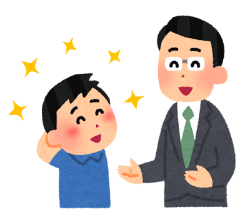 担任の先生
僕らの先輩
なんやぁ！
中核市への移行支援
○中核市移行に取り組む市を、人的・財政的に支援
　　（府内中核市（移行時期））
　　　　高槻市（H15）、東大阪市（H17）、豊中市（H24）、枚方市（H26）、
　　　　八尾市（H30）、寝屋川市（H31）、吹田市（R2）
市町村補助金の交付金化
府と市町村との政策協議の場
○市町村事業の自由度を拡大
・地域福祉・子育て支援交付金
・総合相談事業交付金
・学校安全対策交付金(H22で終了)
○一緒に地域のことを考える場を設置
（開催実績）
・府と市町村の協議の場(H21～３回)
・知事と市町村長との意見交換会 (H22～７回)
※一部、「地方分権改革ビジョン」策定前の取組みを含む
4
「大阪発“地方分権改革”ビジョン改訂版（H29.3）」を副首都推進局で時点修正
■ 2017（平成29）年以降における広域連携の取組事例（市町村事務）
【再掲】第２回意見交換会資料
従来から府内市町村で多用されている消防や環境衛生等の事務が多い。
各種事務（地方自治法に基づく事務の共同処理）
各種事務（地方自治法に基づかないもの）
5
■ 2017（平成29）年以降の地域別の広域連携（市町村事務）の実例
【再掲】第２回意見交換会資料
地域ブロック単位での連携が基本で、ブロックを越えた連携は少ない。
（注）H29以前のものも含め政令市の
         広域連携を示している
6
【再掲】第２回意見交換会資料
■ 合併の状況
政令市、中核市、施行時特例市の状況（令和3年11月１日現在）
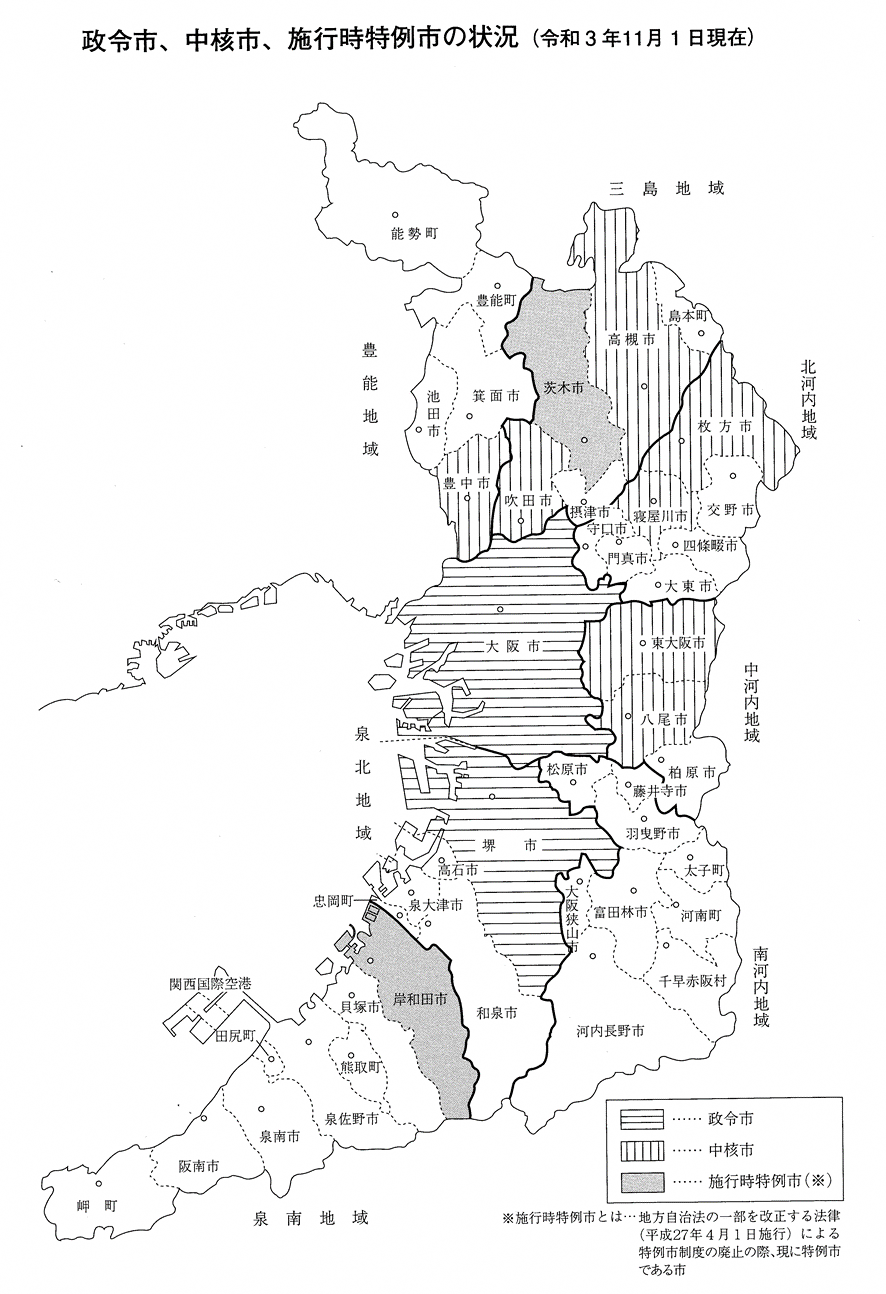 三大都市圏では、市町村合併が進まない都府県が多かった。
大 阪 府

■ 面　積　　 （R３.１.１現在）
行政区域面積　　    　1,904.87㎢
市街化区域面積　    　 95,846ha

■ 人口動態(R２.10.１(国調速報))
人　 口                 8,842,523人
世帯数              4,127,283世帯	
人口密度                4,641人/㎢
人口伸率                        0.0%
高齢化率                          ー%
出典：第32次地方制度調査会資料一部加工
○ 大阪で合併が進まなかった理由

　 ▶ 合併の意義やメリットが住民に十分に浸透しなかった。
　 ▶ 府内市町村は、財政力が比較的高く、まだ自力でやっていけると
　　　いう思いがあった。
　 ▶ 対等合併でも、大きい市が小さい市を吸収してしまうのではないか、
　　　という懸念があった。
　 ▶ 住民には、国の水準より上積みされている行政サービスが落ちると
　　　いう心配もあった。
出典：大阪府市町村課「合併に関する研究」報告書
7
7
他地域における連携中枢都市圏の取組み
8
■播磨圏域、八戸圏域での取組み
連携中枢都市圏とは、三大都市圏以外（※）の地方圏において、昼夜間人口比率が１以上の政令市または中核市（連携中枢都市）と、社会的・経済的に一体性を有する近隣市町村（連携市町村）とで形成され、コンパクト化とネットワーク化により、人口減少・少子高齢化社会においても一定の圏域人口を有し、活力ある社会経済を維持するための拠点の形成を図るもの。
連携中枢都市圏には、①圏域全体の経済成長のけん引、②高次の都市機能の集積・強化、③圏域全体の生活関連機能サービスの向上、の役割を果たすことが求められる。
中枢都市とそれぞれの連携市町村は、地方自治法に基づく「連携協約」を締結する。
令和４年４月１日現在、全国で39市（37圏域）が形成
（※）三大都市圏（関西は大阪府、京都府、兵庫県、奈良県）においては、三大都市圏区域内の政令市等への10％通勤通学者圏以外の中核市が対象（京阪神では姫路市のみ）
■　連携中枢都市圏の例
〔参考〕➣大阪府〔約880万人／約1,900㎢〕　➣大阪市　〔約275万人／約230㎢〕（いずれも2021年3月1日現在）
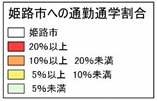 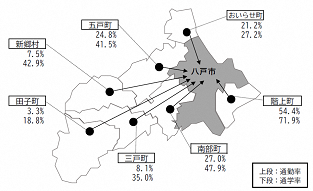 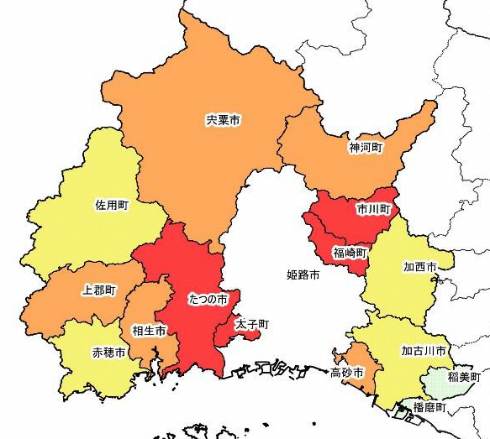 9
10
■　連携中枢都市圏に対する財政支援
【中枢都市に対する地方交付税】
　●普通交付税（基準財政需要額に算入）
　　（金額）圏域人口に応じて参入（圏域人口75万人の場合、約２億円）
　　　※　「①経済成長のけん引」、「②高次都市機能の集積・強化」に要する経費という整理
　●特別交付税
　　（対象）「③圏域全体の生活関連機能サービスの向上」の取組み、連携中枢都市圏ビジョン懇談会の開催、
　　　　　　　　圏域住民への普及啓発
　　（金額）特別交付税措置〔所要額の80％（上限の基本額1.2億円に圏域人口・面積を勘案）〕
【連携市町村に対する地方交付税】
　●特別交付税
　　（対象）「経済成長のけん引」「高次都市機能の集積・強化」「生活関連サービスの向上」の取組み
　　（金額）所要額の80％（上限1,800万円）
【その他】
※その他、外部人材活用に対する特別交付税措置など
◆連携中枢都市圏（播磨圏域、八戸圏域）の事例からの示唆◆
広域連携はこれまでは事務の共同処理が中心であったが、連携中枢都市の仕組みにより、圏域の成長・発展について中核
　　 市がリードすることが役割として位置づけ。
　　⇒行政体制の脆弱な町村においても地域経済の維持・発展に係る施策に取り組みやすくなる可能性。
　　⇒あわせて、より広域な範囲で地域の特性に応じた都市機能の維持・強化や生活関連等の地域のリソースの効率的な
　　　 活用、多様な政策展開が行われる可能性。　
播磨圏域、八戸圏域ともに、中核市が周辺市町村をリードしていることから、他の地域においても、中核市であれば、
　　 圏域の小規模市町村をリードできる可能性。
11
■ ご議論いただきたい主な論点　　　　　　　　　　　　　　　※これまでの議論、大阪の取組みに加え、
　　　　　　　　　　　　　　　　　　　　　　　　　　　　　　　　　　　　　　　　　　　　　　　　　　　　　　　　　　　　　　　　　　連携中枢都市を一つの議論の契機に
１　広域自治体と基礎自治体の役割分担をどのように考えるか。
　　府内市町村が担うべき役割はどのようなものか。
　　　・大阪府域のような狭い圏域においては、播磨や八戸と違って、やはり副首都として担うような高度な
　　　　経済機能は大阪府市を中心に担うべきではないか。
　　　 ・また、既に実態として政令市の大阪市・堺市が経済的な中枢機能、さらには休日も含めた商業機能の
　　　　中枢を担っているのではないか。　
　　　・そうであれば、市町村が担う地域レベルでの経済機能やまちづくり、交通の機能、また生活関連機能
　　　　とはなにか。

２　それぞれの市町村の自立性に軸を置きつつ、大阪としての一体性をどのように保っていくべきか。また、府と市町村、大阪市・堺市と他の市町村との間での連携についてどのように考えるか（市町村の区域を越える広域の視点での各種施設・設備やDXなどのノウハウ、専門人材の確保など）。

３　上記、基礎自治体の役割機能を踏まえた府内の圏域はどうあるべきか（個別のサービスの
　　内容によっては、既存の地域ブロック単位による圏域を越えて機能を維持していくための
　　連携も考えるべきか）。

４　どのような状況において合併が選択肢になりうるのか。

５　大きな市が並ぶ大阪・関西の特性を踏まえ、市町村の連携の仕組みをどのように考えるか
　　（現行の制度は連携中枢都市など大きな市が周辺市を支える仕組み）。

６　上記連携の仕組みを進めるうえで、国の役割をどのように考えるか。
　　　・促進するための新たなメニュー等は考えられるか。

７　まずは、大阪においても、財政基盤が弱い小規模町村をターゲットに取組みを進めること
　　をどのように考えるか。
12